Geneesmiddelen
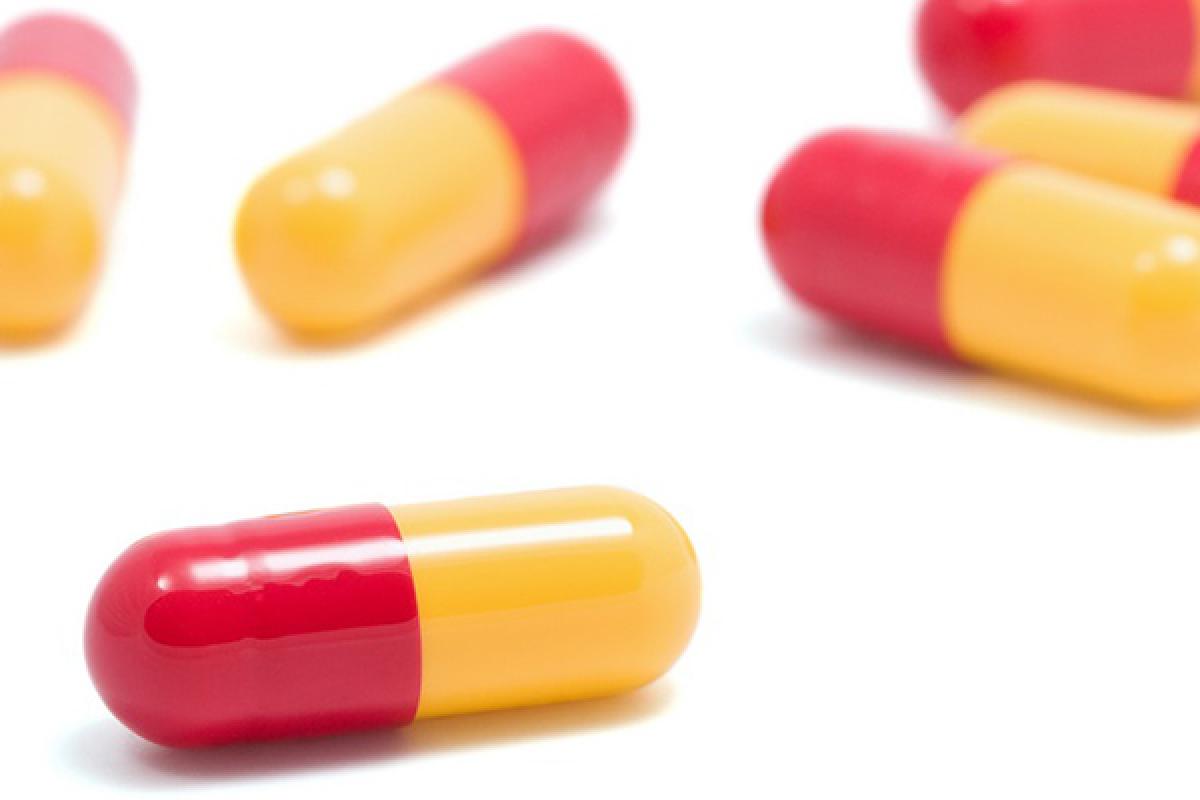 Bij infectieziekten
Wanneer antibiotica?
Voorbeelden van infecties die het lichaam vaak zelf kan bestrijden
Blaasontsteking bij vrouwen: uit een onderzoek blijkt dat 2 op de 3 vrouwen met een blaasontsteking opknapt zónder antibiotica
Keelontsteking: wordt meestal door een virus veroorzaakt, maar áls het door een bacterie wordt veroorzaakt maakt het m.b.t. hoe lang je ziek bent nauwelijks uit of je wel of geen antibiotica neemt
Bronchitis: antibiotica heeft geen invloed op de duur van de hoestklachten
Alleen bij bacteriële infectie!
Niet bij virale infecties (zoals griep en verkoudheid)
Bijv.
Wanneer het eigen afweersysteem het  niet zelf kan bestrijden

Bij kwetsbare (risico) groepen
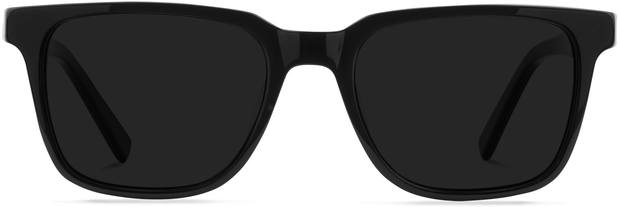 Breed-spectrumsmal spectrum
Resistentie
Bij vroegtijdig stoppen met de kuur

Te snel antibiotica voorschrijven
Bijwerkingen
Overgevoeligheid huiduitslag			                           jeuk			                           benauwdheid			                           anafylactische          								 reactie/shock

= verworven!!!
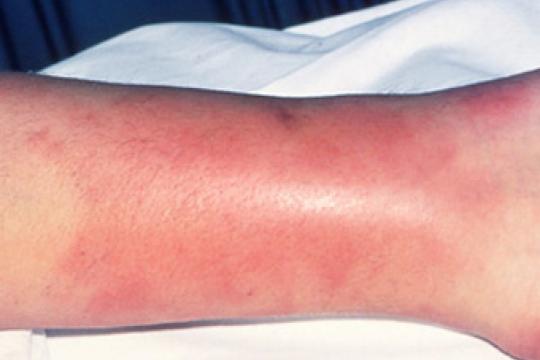 Chronisch gebruik
Patienten met verhoogd infectierisico 
Bv:   wondroos en luchtweginfecties, terugkerende blaasontsteking
Preventief gebruik
Endocarditis profylaxe
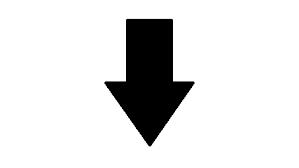 bij risicopatienten
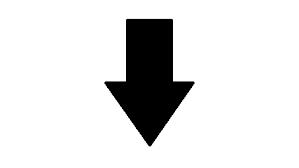 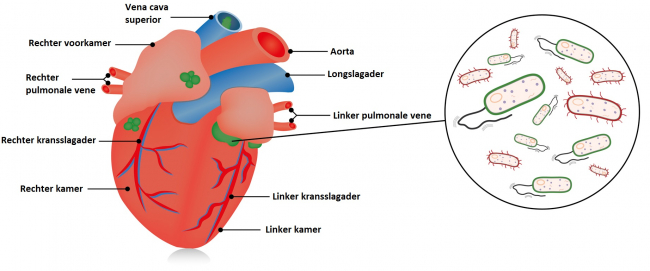 hart/hartklepafwijkingen
bij ingrepen mond/kaak/buik
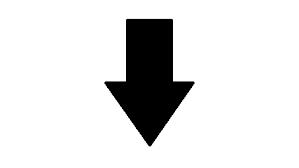